ECE 6345
Spring 2024
Prof. David R. Jackson
ECE Dept.
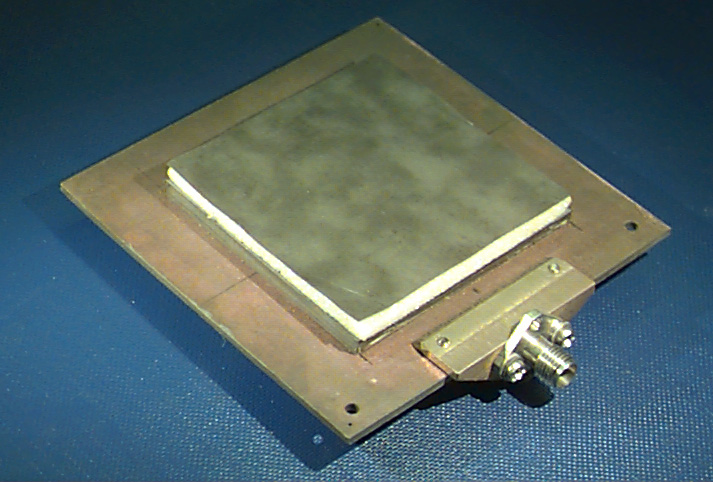 Notes 16
1
Overview
In this set of notes we calculate CAD formulas for the directivity, gain, and efficiency of the rectangular patch antenna.
2
Directivity
Definition of directivity:
For typical substrate thicknesses, we usually have:
Note: 
The angle  is actually arbitrary when   = 0, but we choose  = 0.
where
3
Directivity (cont.)
Recall:
The space-wave radiated power of the patch is (from Notes 12):
The radiated power density from the patch in the far field is:
Note: hex denotes a unit-amplitude dipole in the x direction.
The patch and the equivalent dipole have the same power density at broadside.
We then have:
4
Directivity (cont.)
Hence
We next calculate the directivity of the dipole:
From previous calculations in Notes 12:
5
Directivity (cont.)
We then need
where
so that (with  = 0):
6
Directivity (cont.)
Hence, we have:
where
Note:
so
7
Directivity (cont.)
We then have:
We can re-write this using:
8
Directivity (cont.)
Recall:
To summarize so far, we have for the dipole:
with
9
Directivity (cont.)
We then have:
10
Directivity (cont.)
The result is:
This may be re-written as (multiplying and dividing by a tangent squared term):
11
Directivity (cont.)
or
or
where
12
Directivity (cont.)
Since the substrate is assumed to be thin, we can further approximate this as:
Recall:
where
Note:  for
13
Gain
The gain of the patch is related to the directivity as:
where
Note: 
CAD formulas for all Q’s have now been derived, except for Qsw.
and
CAD formulas for all of the Q factors were presented in Notes 3.
14
Gain (cont.)
From Notes 1:
(This will be derived later from the spectral-domain method.)
15
Summary
16